КРАСНОЯРСКИЙ ГОСУДАРСТВЕННЫЙ МЕДИЦИНСКИЙ УНИВЕРСИТЕТ ИМ. ПРОФ. В.Ф. ВОЙНО-ЯСЕНЕЦКОГО
Кафедра анатомии и гистологии человека
Тема: Пищеварительная система. Твердые ткани зуба (эмаль, дентин, цемент). Строение, возрастные особенности. Обызвествление дентина, виды дентина. Периодонт и пародонт – строение и функции. Мягкие ткани зуба.

Лекция №17 для студентов 2 курса, обучающихся по специальности  31.05.03- Стоматология
К.м.н., доцент Хапилина Е.А.
Красноярск, 2017
Цель:    - Изучить состав и строение твердых тканей зуба (эмаль, дентин, цемент);  - Изучить строение и функции мягких тканей зуба (пульпа, периодонт);-   Пародонт - понятие.
План лекции:
Актуальность изучаемой темы;
Классификация зубной системы человека;
Твердые ткани зуба: эмаль, дентин, цемент – строение, функции;
Мягкие ткани зуба: пульпа, периодонт – строение, функции;
Парадонт – понятие.
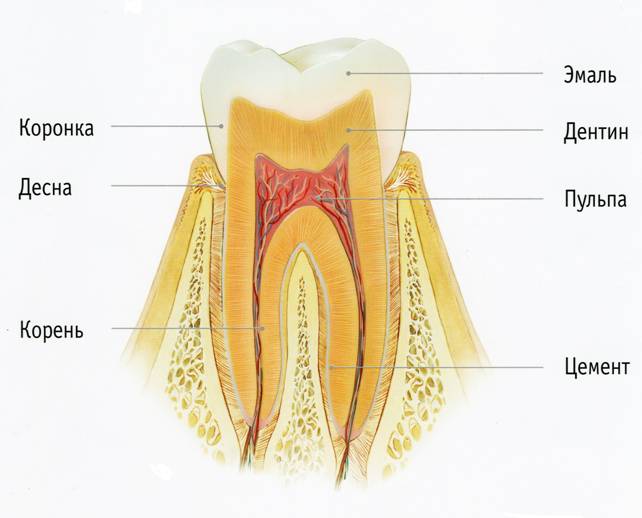 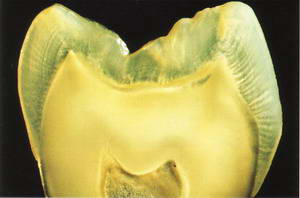 S- образный ход эмалевых призм
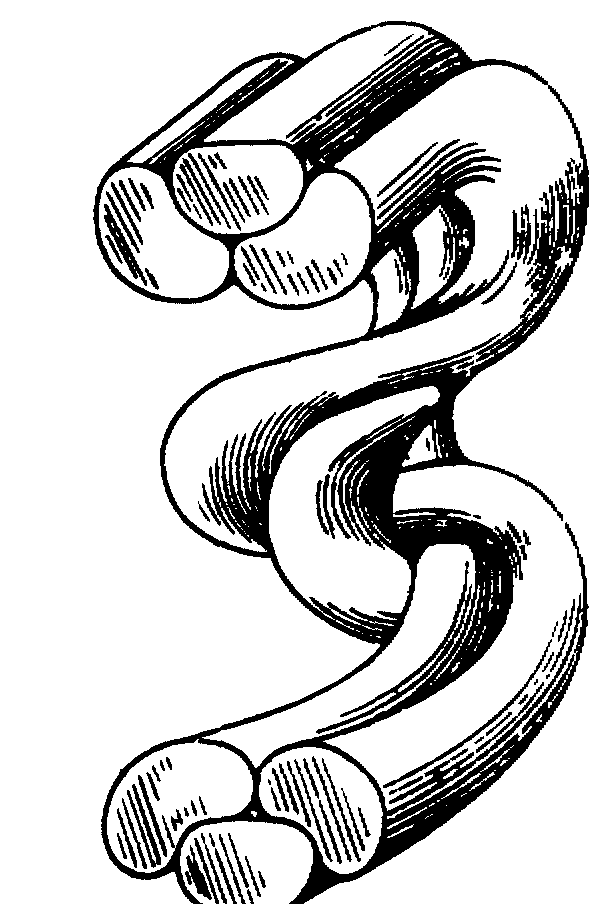 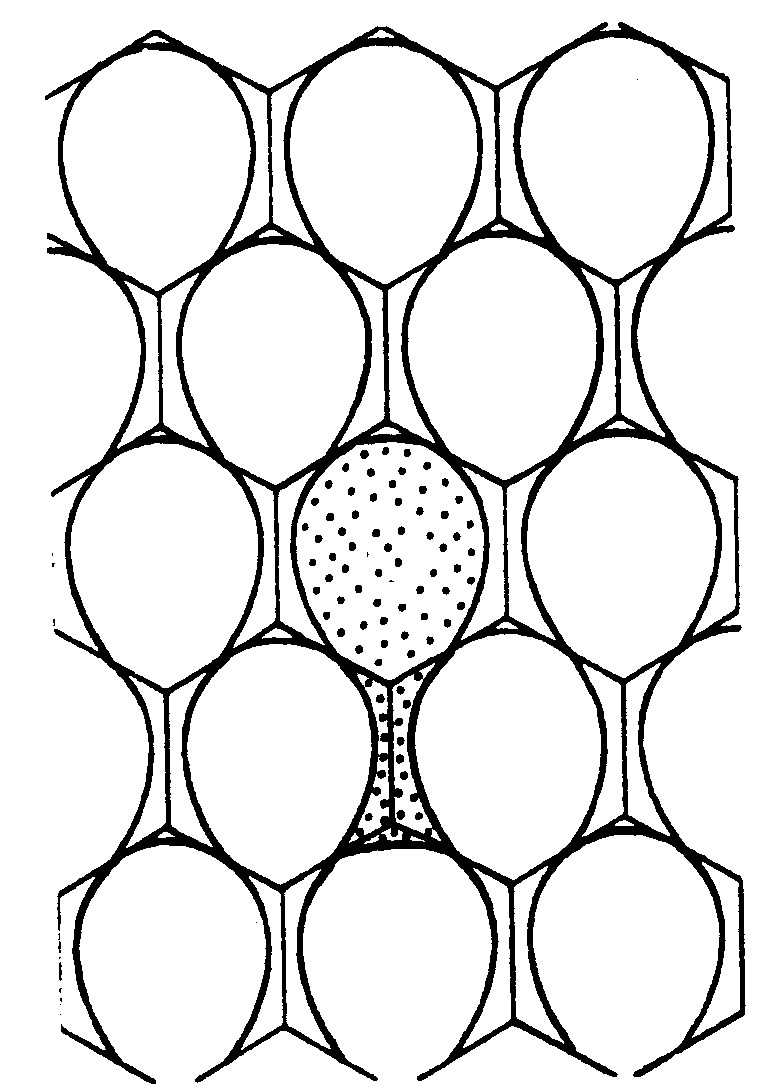 Расположение кристаллов в эмалевой призме
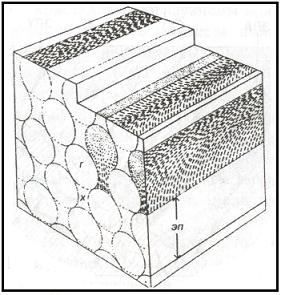 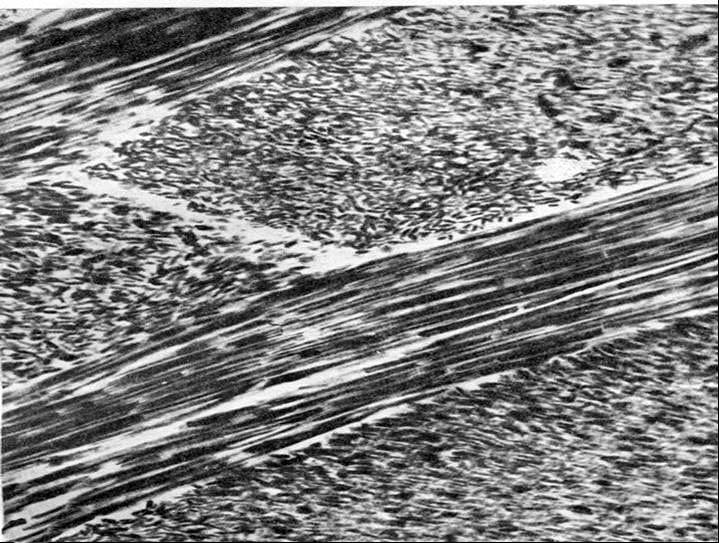 Полосы Гунтера- ШрегераЛинии Ретциуса
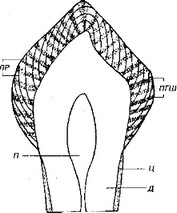 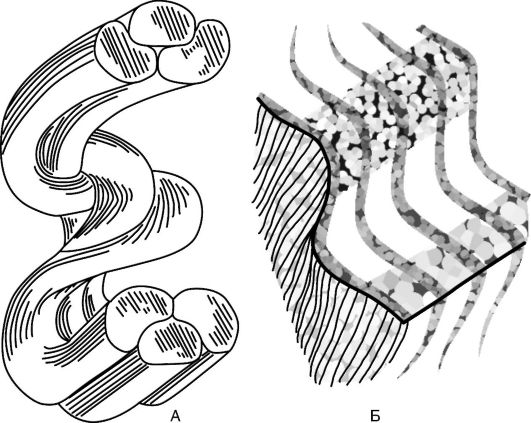 Перикиматии
Эмалевые пластинки, пучки, веретена
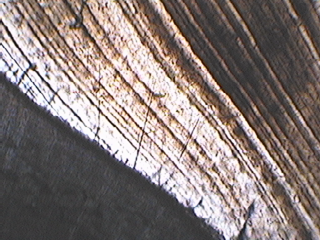 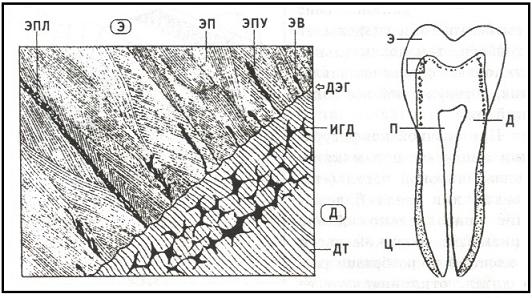 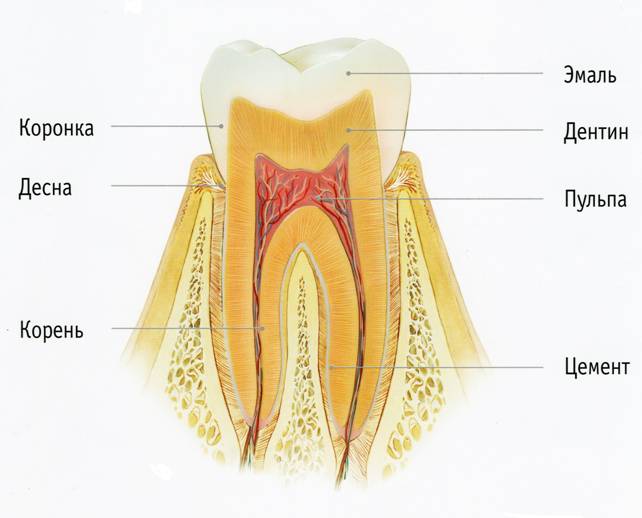 Дентин
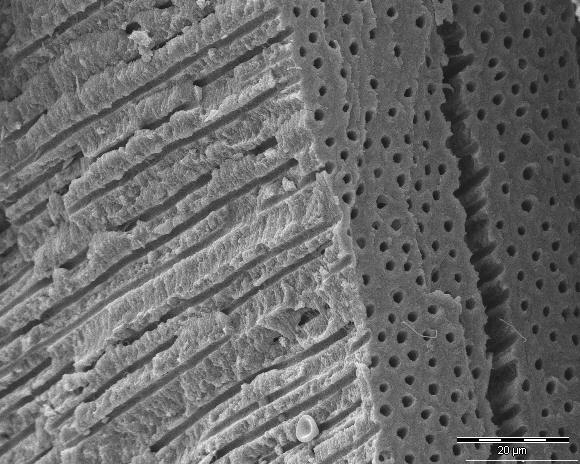 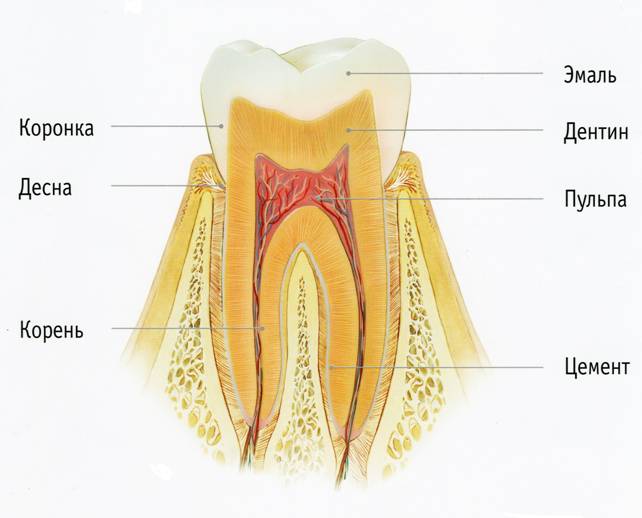 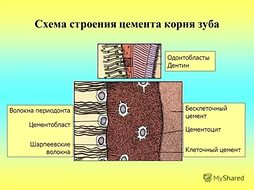 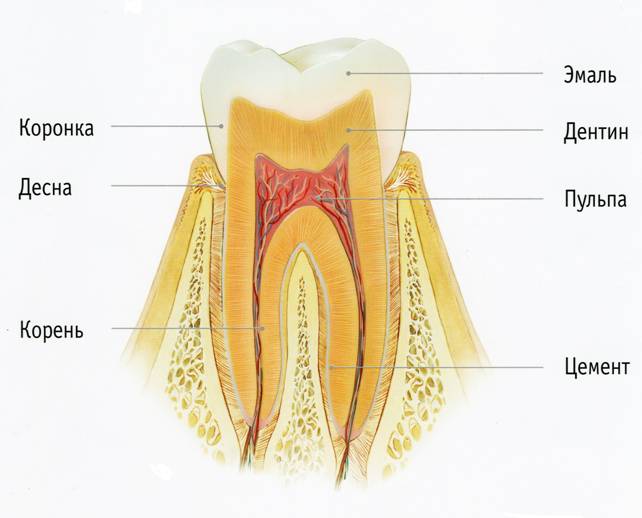 Пульпа зуба
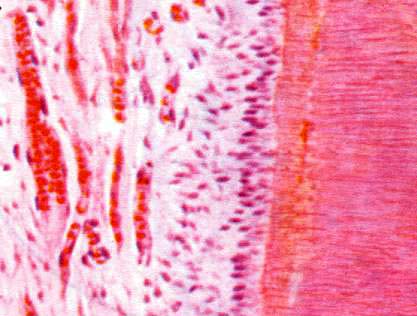 Дентикли зуба
Периодонт зуба
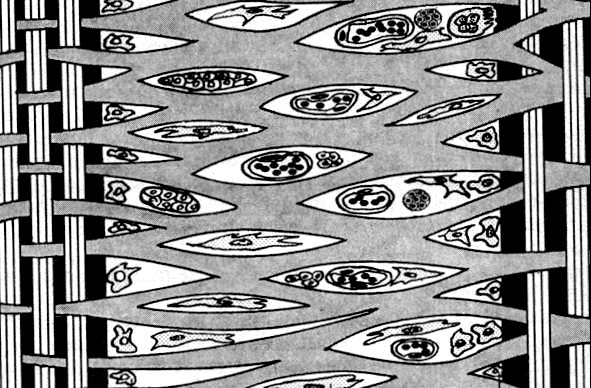 выводы:
1. Твердые ткани зуба состоят преимущественно 
     из неорганических веществ (кристаллов гидроксиапатита), небольшого количества минеральных веществ (коллагеновых волокон, протеогиканов), минимального количества воды.
2. В каждой твердой ткани зуба имеются  гипоминерализованные участки, являющиеся «слабыми участками», т.к. способствуют распространению микроорганизмов.
3.  Мягкие ткани зуба образованы  компонентами соединительной ткани, которая  выполняет трофическую и фиксирующую функции.
Литература Обязательная
Дополнительная
1  Гистология органов полости рта. Атлас [Электронный ресурс] : учеб. пособие. - Режим доступа: http://www.studmedlib.ru/ru/book/ISBN9785970429709.html С. Л. Кузнецов, В. Э. Торбек, В. Г. Деревянко М. : ГЭОТАР-Медиа, 2014. ЭБС Консультант студента (ВУЗ)
2 Гистология, цитология и эмбриология. Атлас [Электронный ресурс] : учеб. пособие. - Режим доступа: http://www.studmedlib.ru/ru/book/ISBN9785970426746.html В. В. Гемонов, Э. Н. Лаврова ; ред. С. Л. Кузнецов М. : ГЭОТАР-Медиа, 2013. ЭБС Консультант студента (ВУЗ)
3 Гистология, цитология и эмбриология. Краткий атлас : учеб. пособие С. И. Юшканцева, В. Л. БыковСПб. : Изд-во П-2, 2007.5020
4 Гистология, цитология, эмбриология [Электронный ресурс] : учебник. - Режим доступа: http://www.studmedlib.ru/ru/book/ISBN9785970429525.html ред. Ю. И. Афанасьев, Н. А. ЮринаМ. : ГЭОТАР-Медиа, 2014. ЭБС Консультант студента (ВУЗ)
5 Гистология. Схемы, таблицы и ситуационные задачи по частной гистологии человека [Электронный ресурс] : учеб. пособие. - Режим доступа: http://www.studmedlib.ru/ru/book/ISBN9785970423868.html С. Ю. Виноградов, С. В. Диндяев, В. В. Криштоп [и др.] М. : ГЭОТАР-Медиа, 2012. ЭБС Консультант студента (ВУЗ)
6 Общая гистология. Учение о тканях [Электронный ресурс] : видеолекция Н. Н. Медведева Красноярск : КрасГМУ, 2011.
7 Словарь терминов по гистологии, эмбриологии, цитологии : для студентов I - II курсов всех специальностей сост. Н. Н. Медведева, Л. Е. Сухова, Л. Г. Левкович [и др.] Красноярск : КрасГМУ, 2010.900
Спасибо за внимание!!!